The economy beyond pandemics – lessons on sustainability and resilience?​
[Speaker Notes: Alice Machova (EY), Luděk Niedermayer (Member of the European Parliament), Jiří Hlavenka (Investor and politician), Peter Dröll (Director for Prosperity, Directorate-General Research and Innovation, European Commission), Cyril Klepek (Cyrkl.com)]
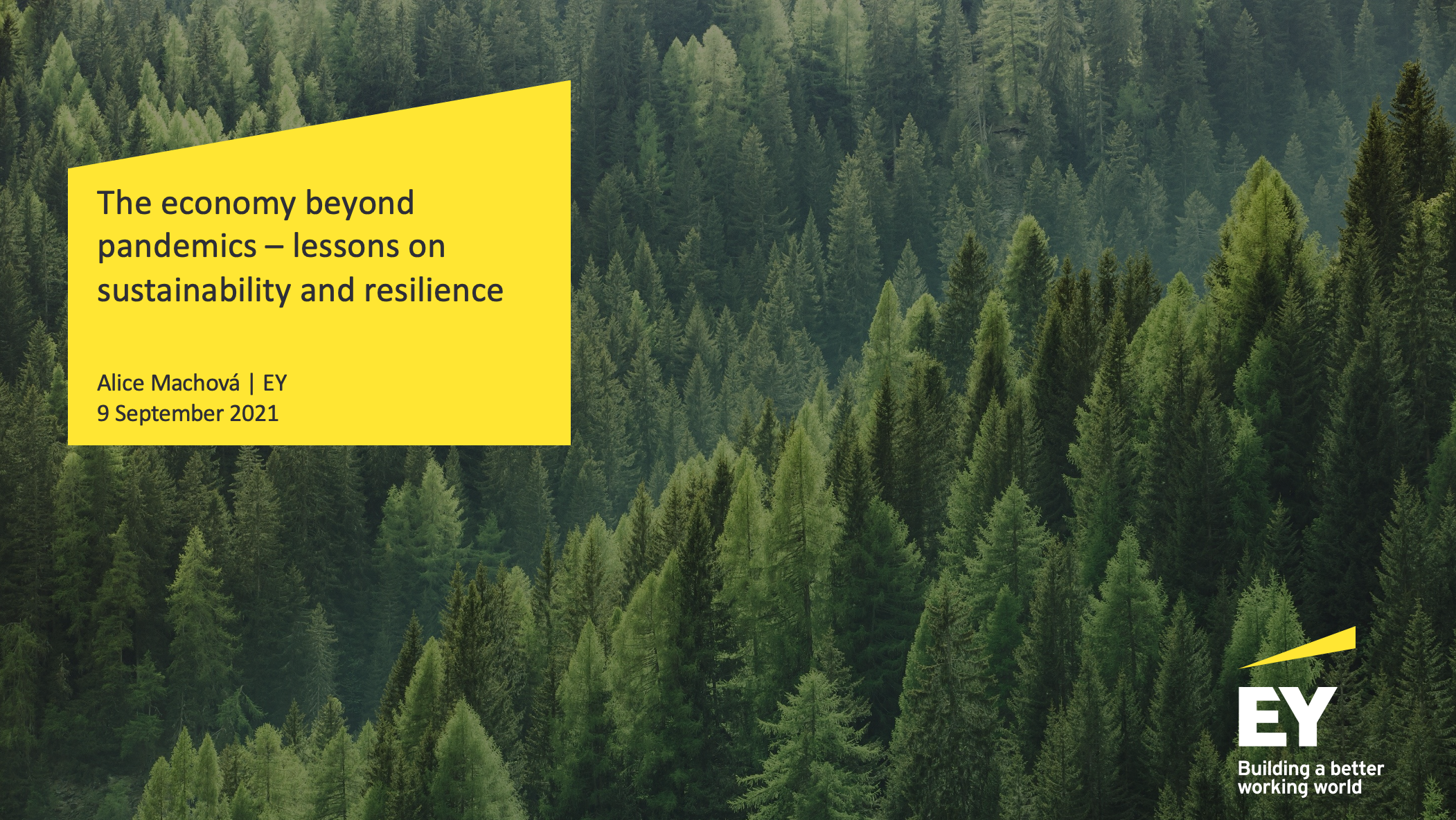 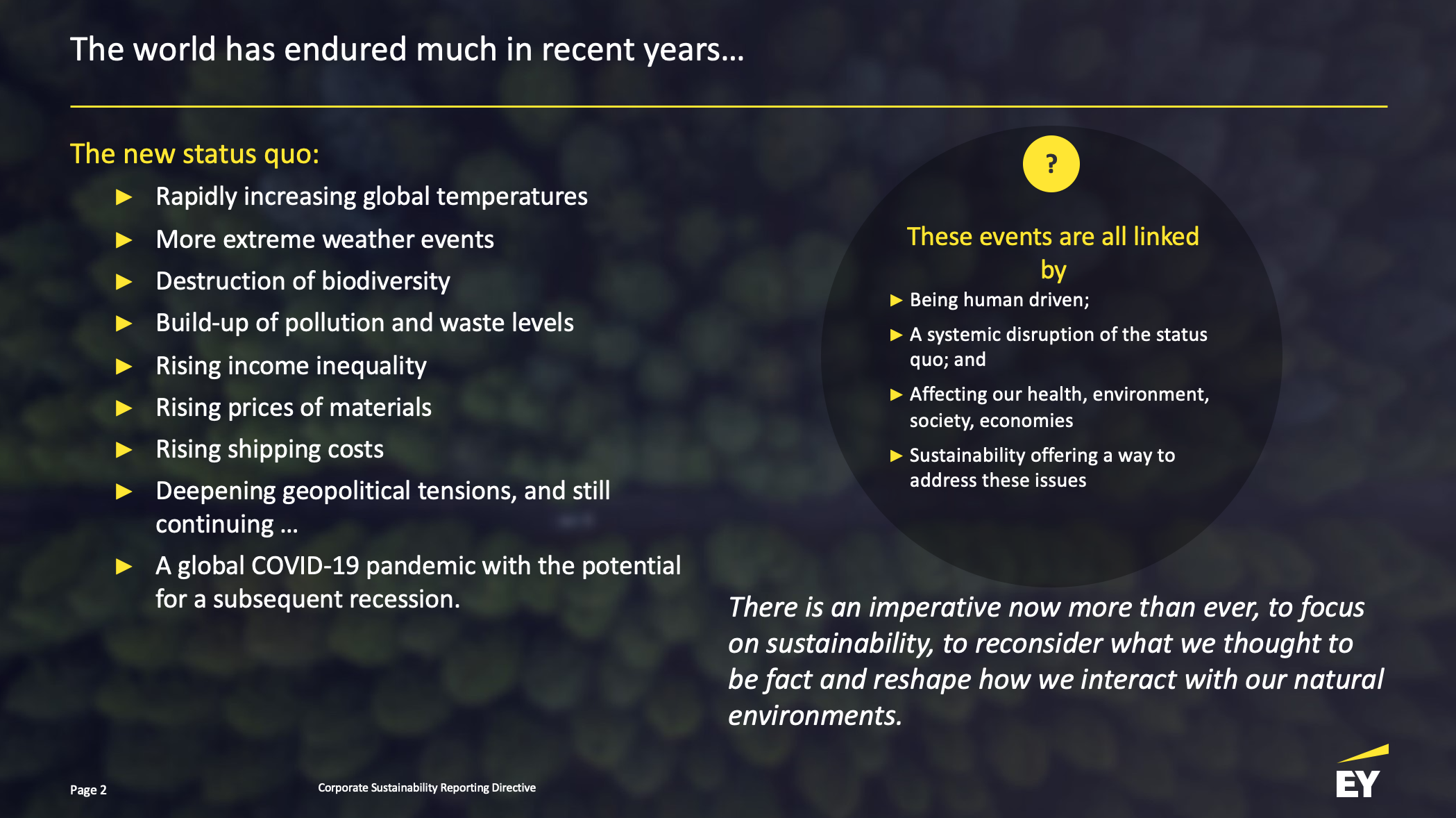 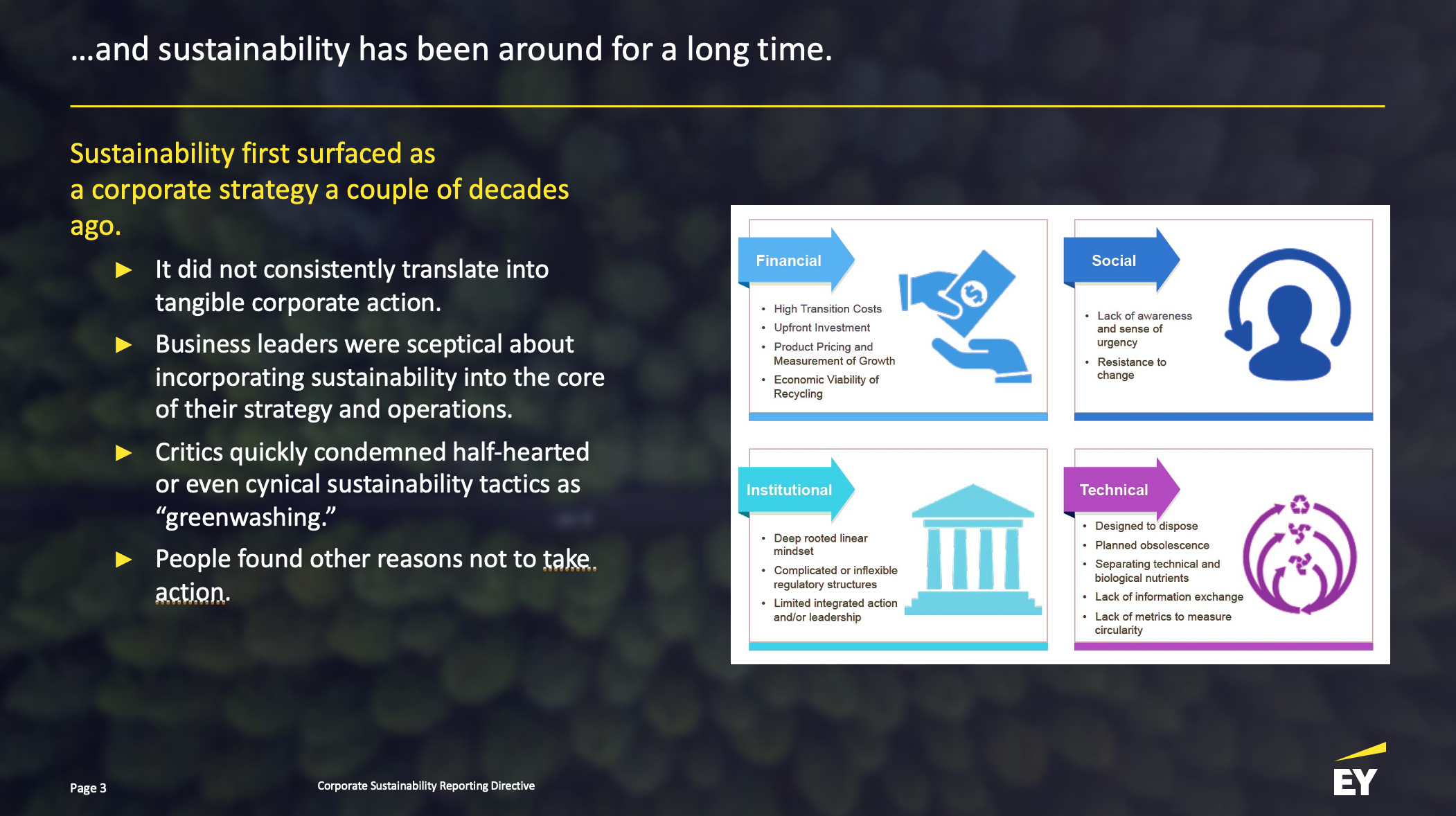 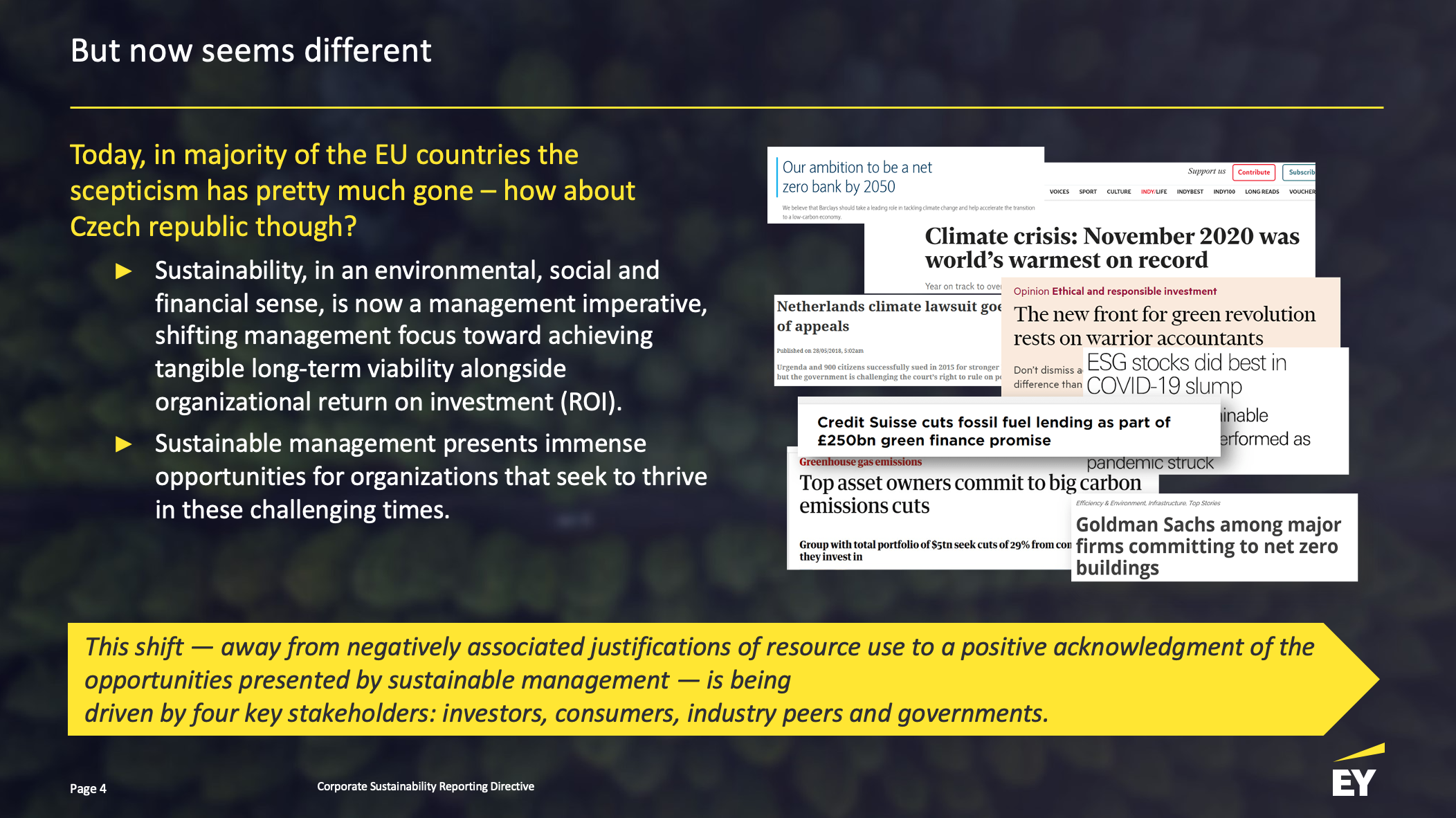 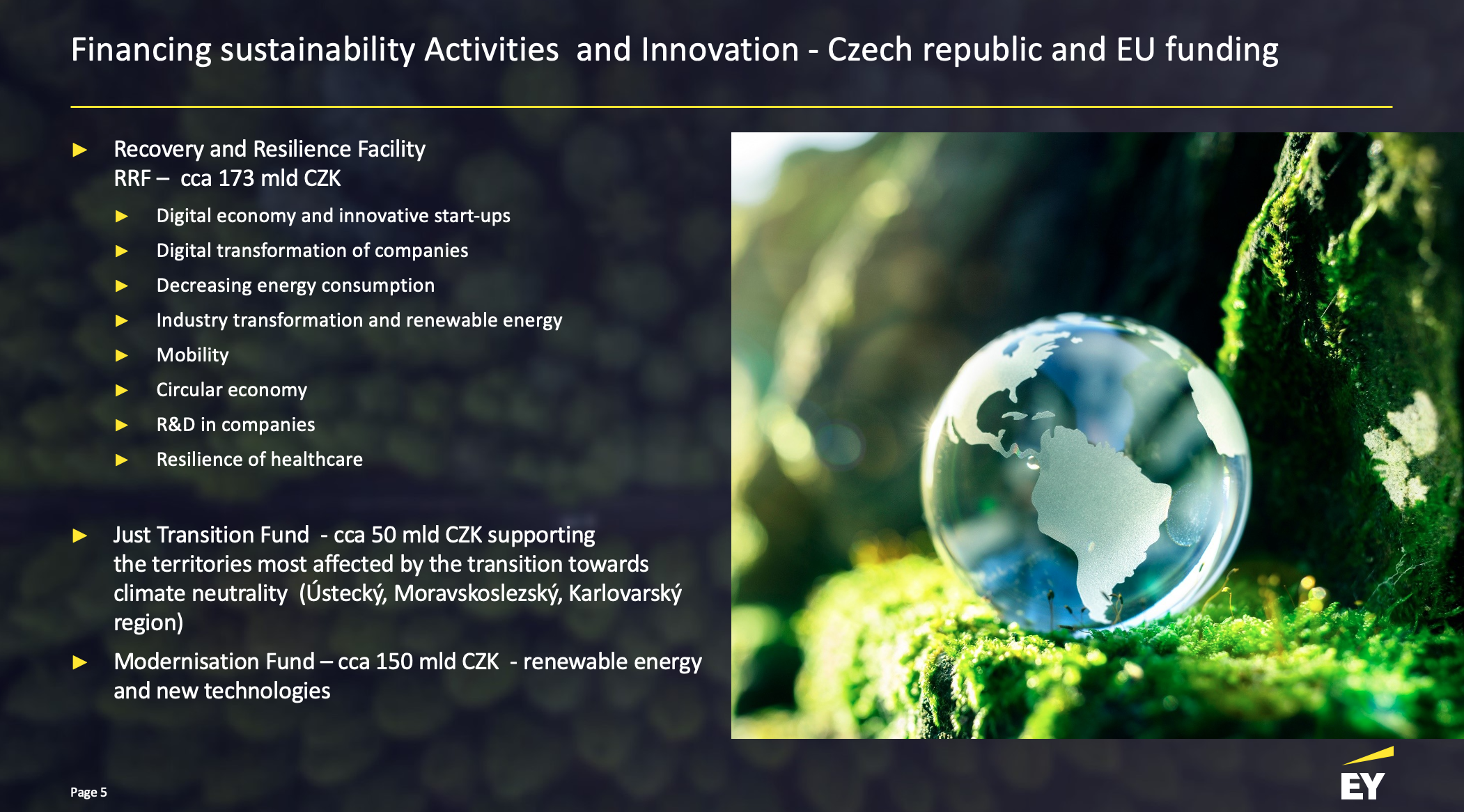 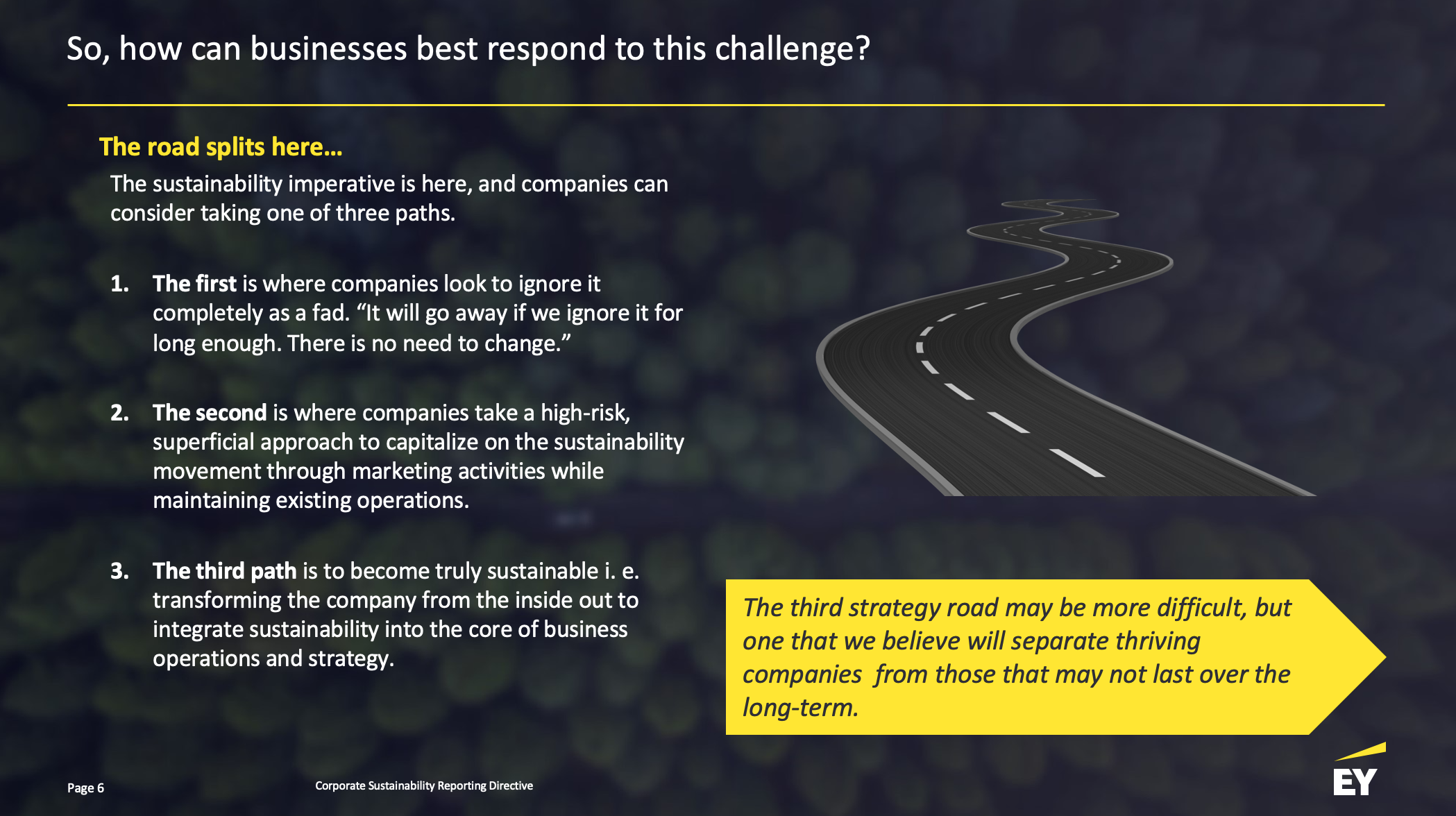 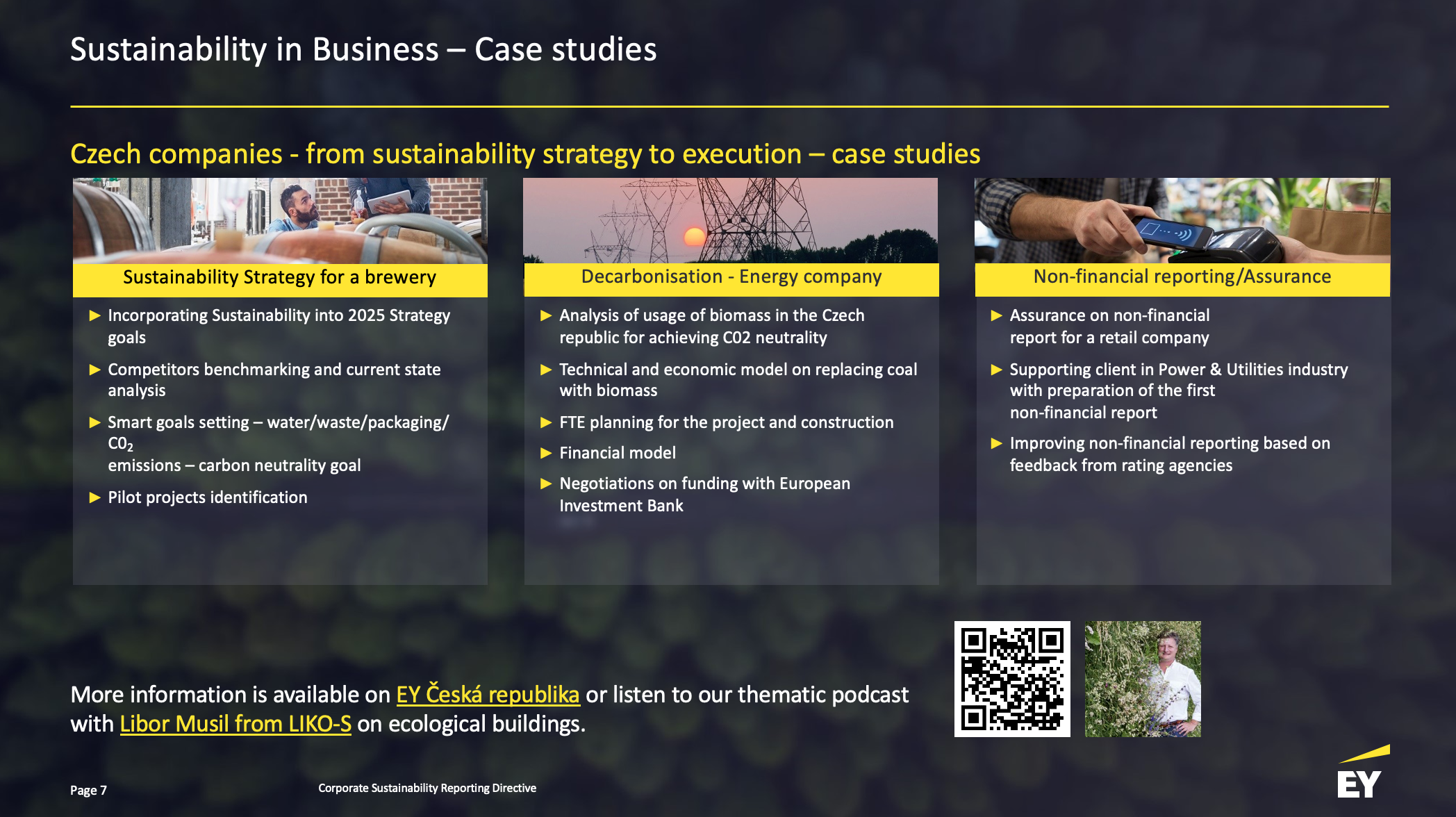 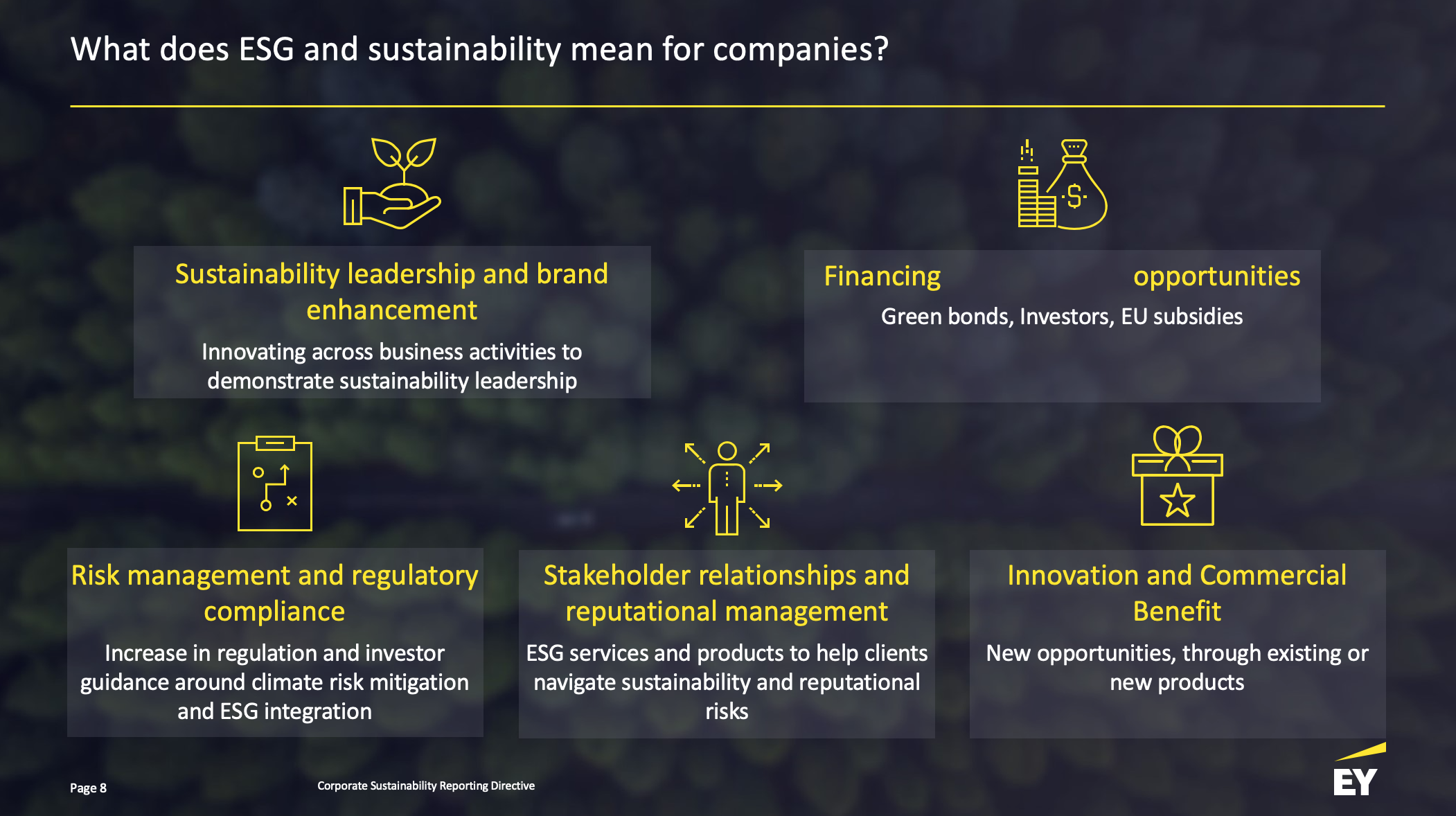 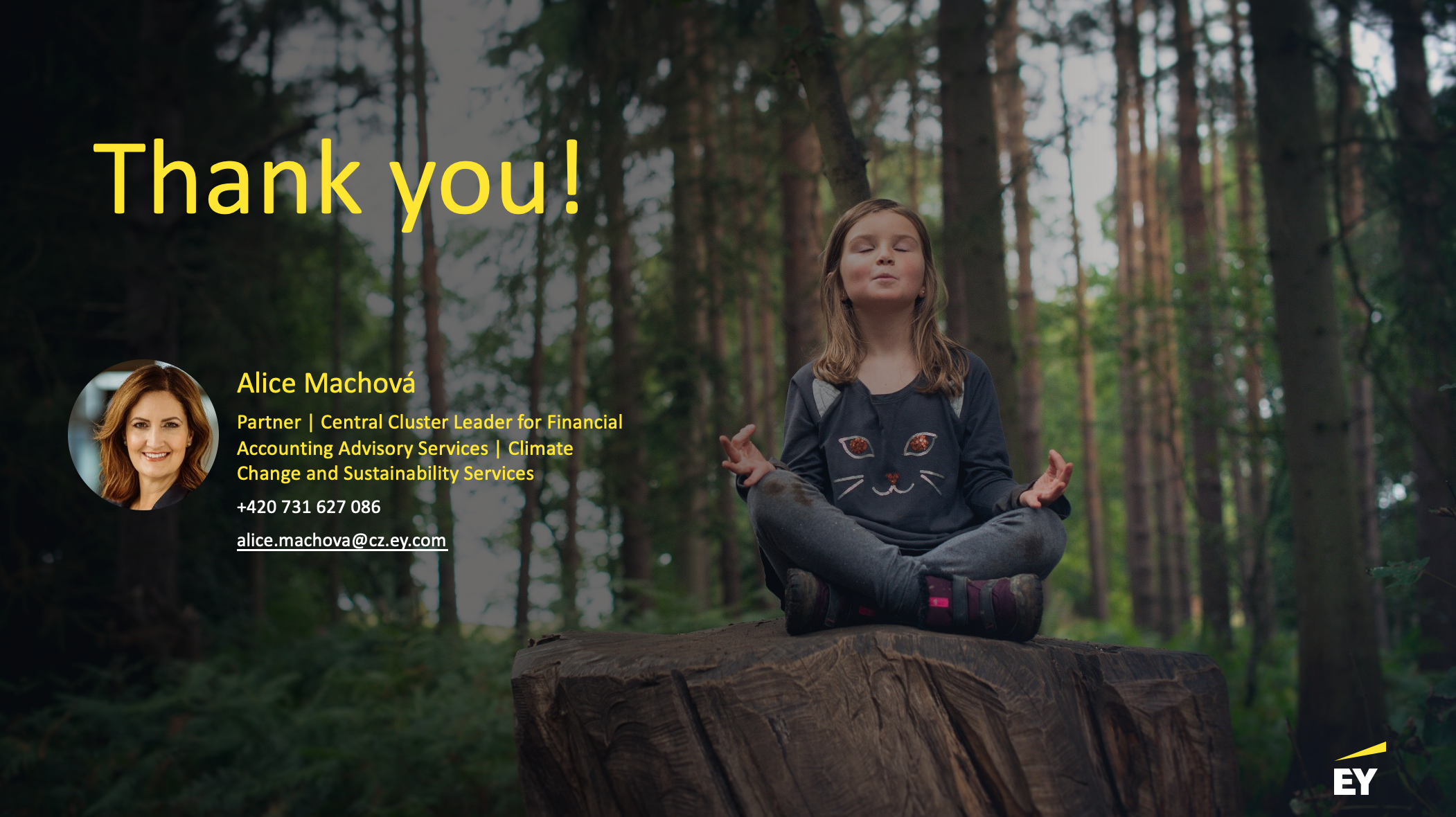